Focus: ee





e – start with a loop, then make a curve
e – start with a loop, then make a curve
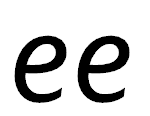 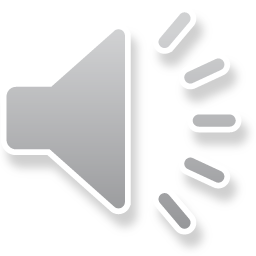 Your turn! Write ee in your book using the lines.





Then try:
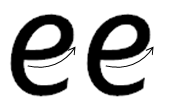 see
peel
week
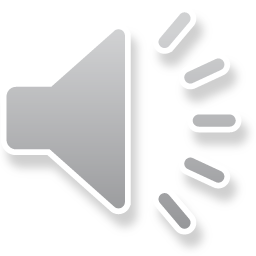